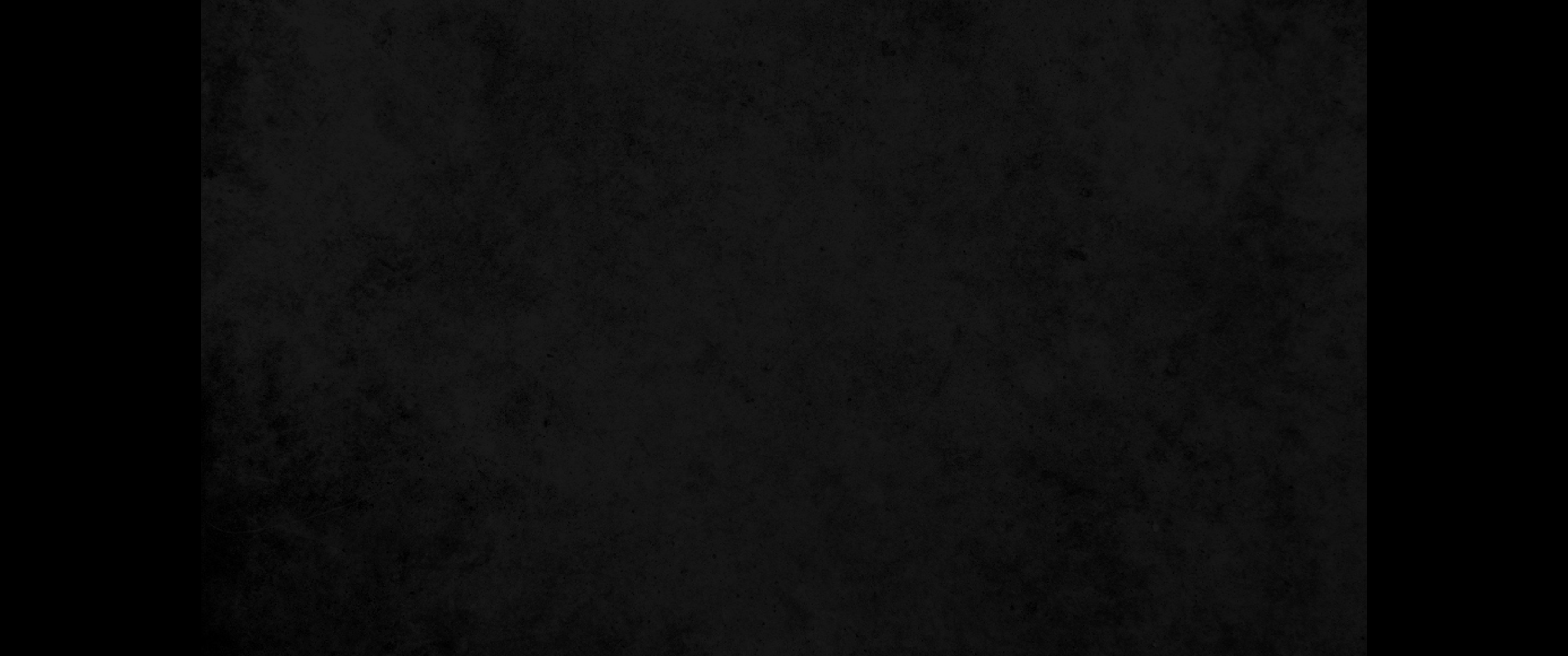 1. 요셉의 아들 므낫세 종족들에게 므낫세의 현손 마길의 증손 길르앗의 손자 헤벨의 아들 슬로브핫의 딸들이 찾아왔으니 그의 딸들의 이름은 말라와 노아와 호글라와 밀가와 디르사라1. The daughters of Zelophehad son of Hepher, the son of Gilead, the son of Makir, the son of Manasseh, belonged to the clans of Manasseh son of Joseph. The names of the daughters were Mahlah, Noah, Hoglah, Milcah and Tirzah. They approached
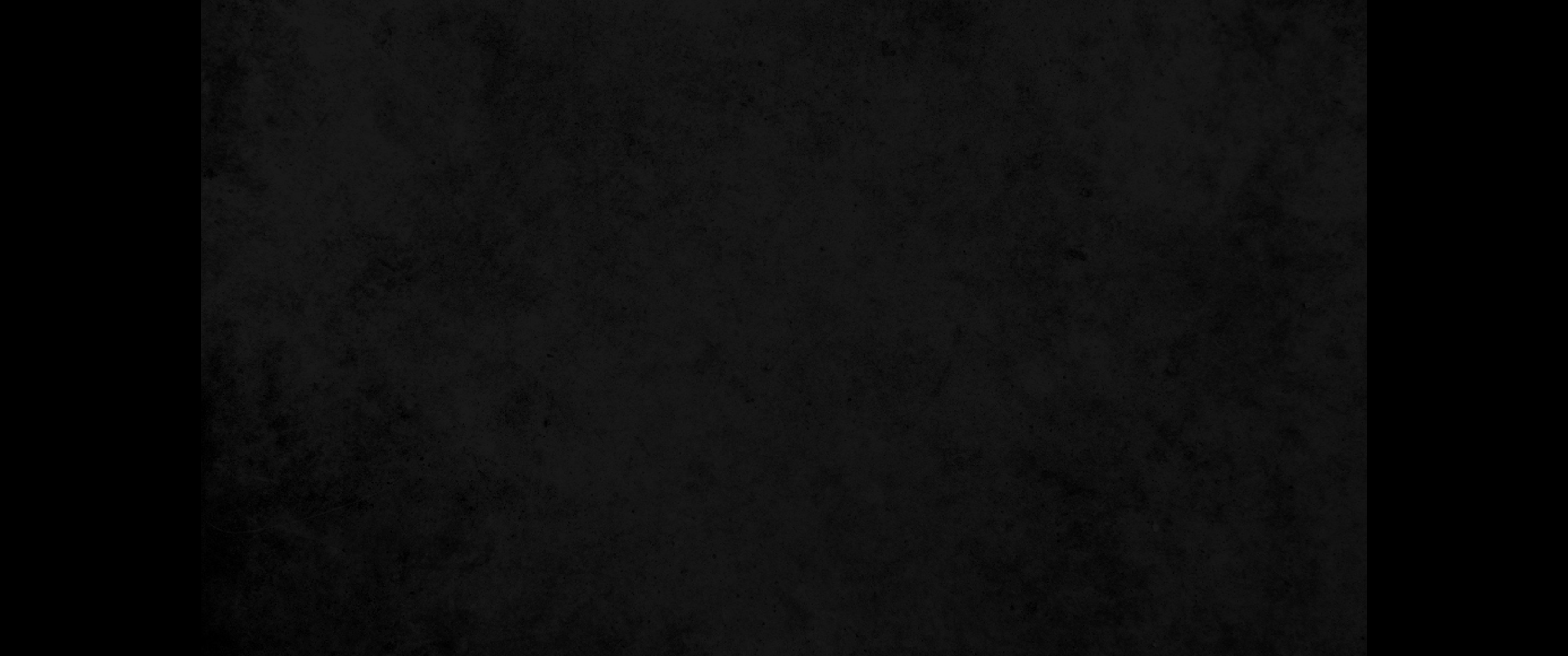 2. 그들이 회막 문에서 모세와 제사장 엘르아살과 지휘관들과 온 회중 앞에 서서 이르되2. the entrance to the Tent of Meeting and stood before Moses, Eleazar the priest, the leaders and the whole assembly, and said,
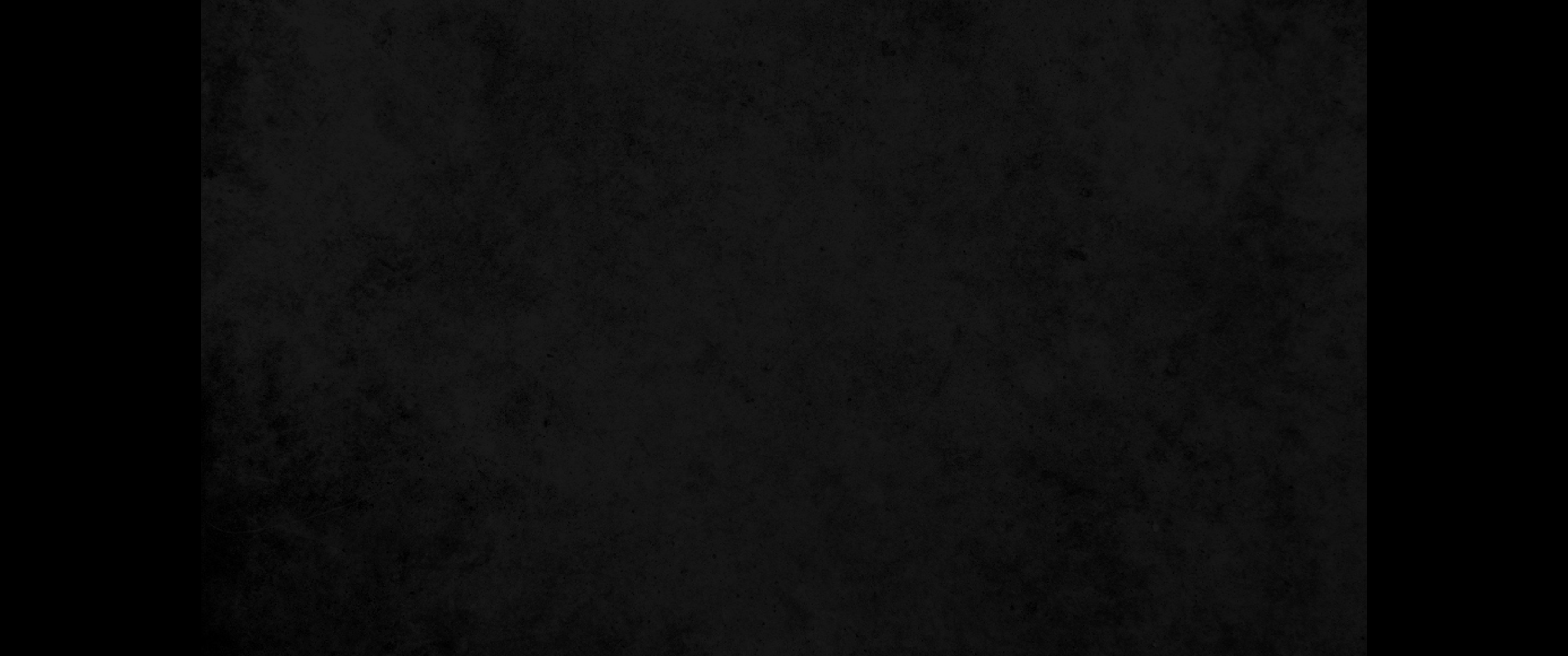 3. 우리 아버지가 광야에서 죽었으나 여호와를 거슬러 모인 고라의 무리에 들지 아니하고 자기 죄로 죽었고 아들이 없나이다3. "Our father died in the desert. He was not among Korah's followers, who banded together against the LORD, but he died for his own sin and left no sons.
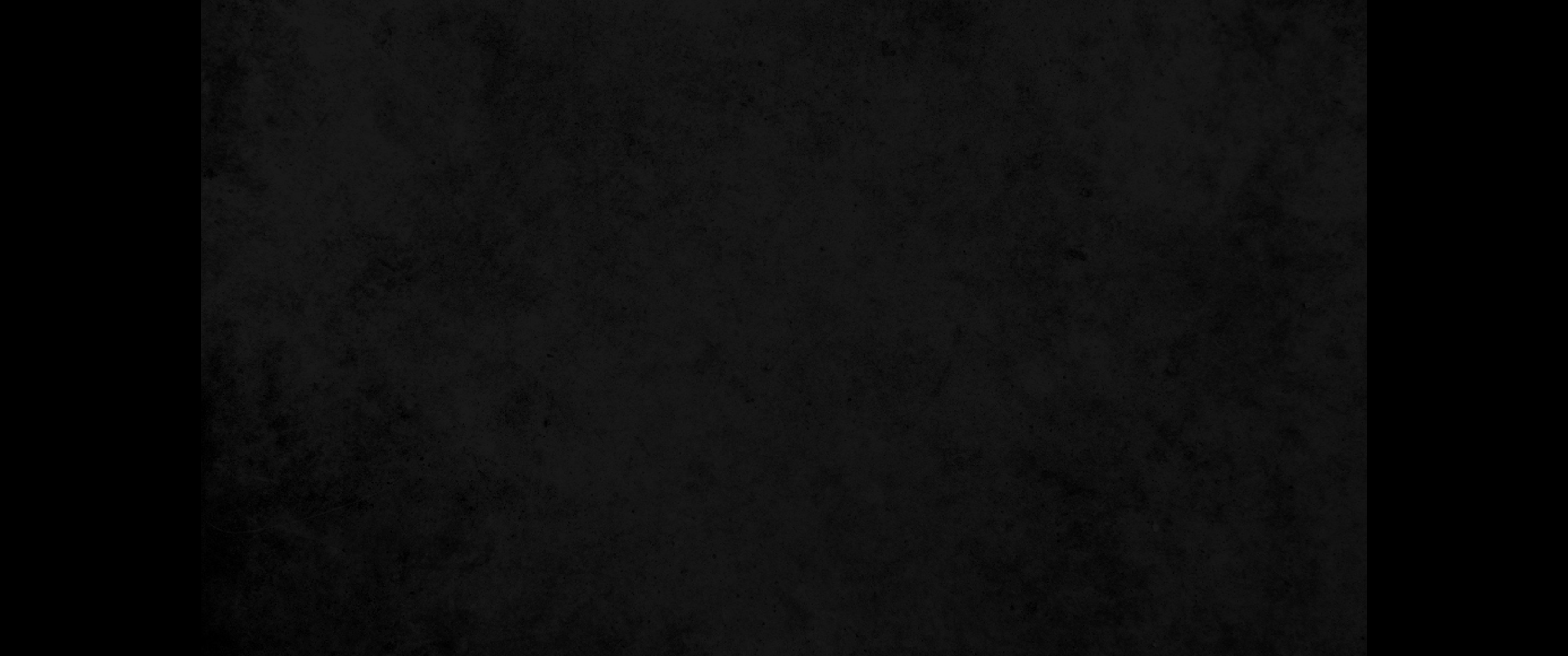 4. 어찌하여 아들이 없다고 우리 아버지의 이름이 그의 종족 중에서 삭제되리이까 우리 아버지의 형제 중에서 우리에게 기업을 주소서 하매4. Why should our father's name disappear from his clan because he had no son? Give us property among our father's relatives."
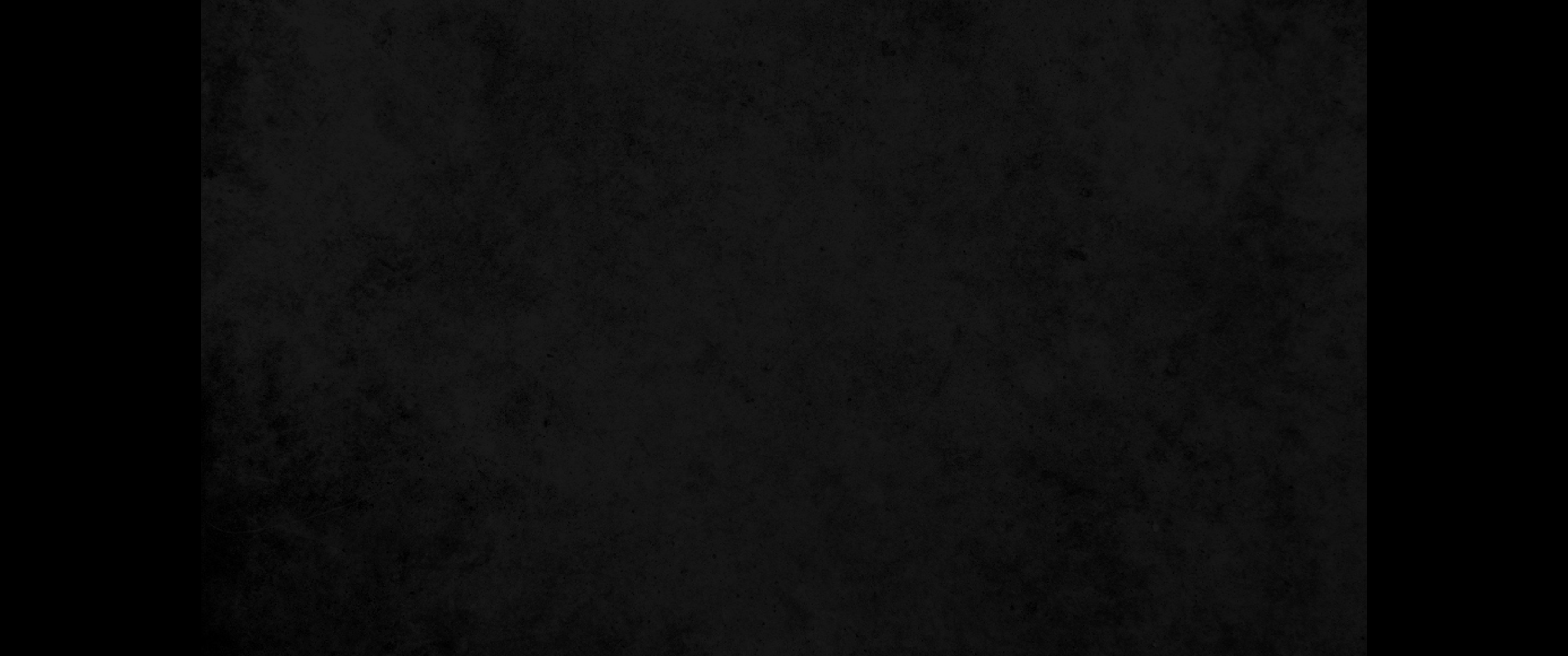 5. 모세가 그 사연을 여호와께 아뢰니라5. So Moses brought their case before the LORD
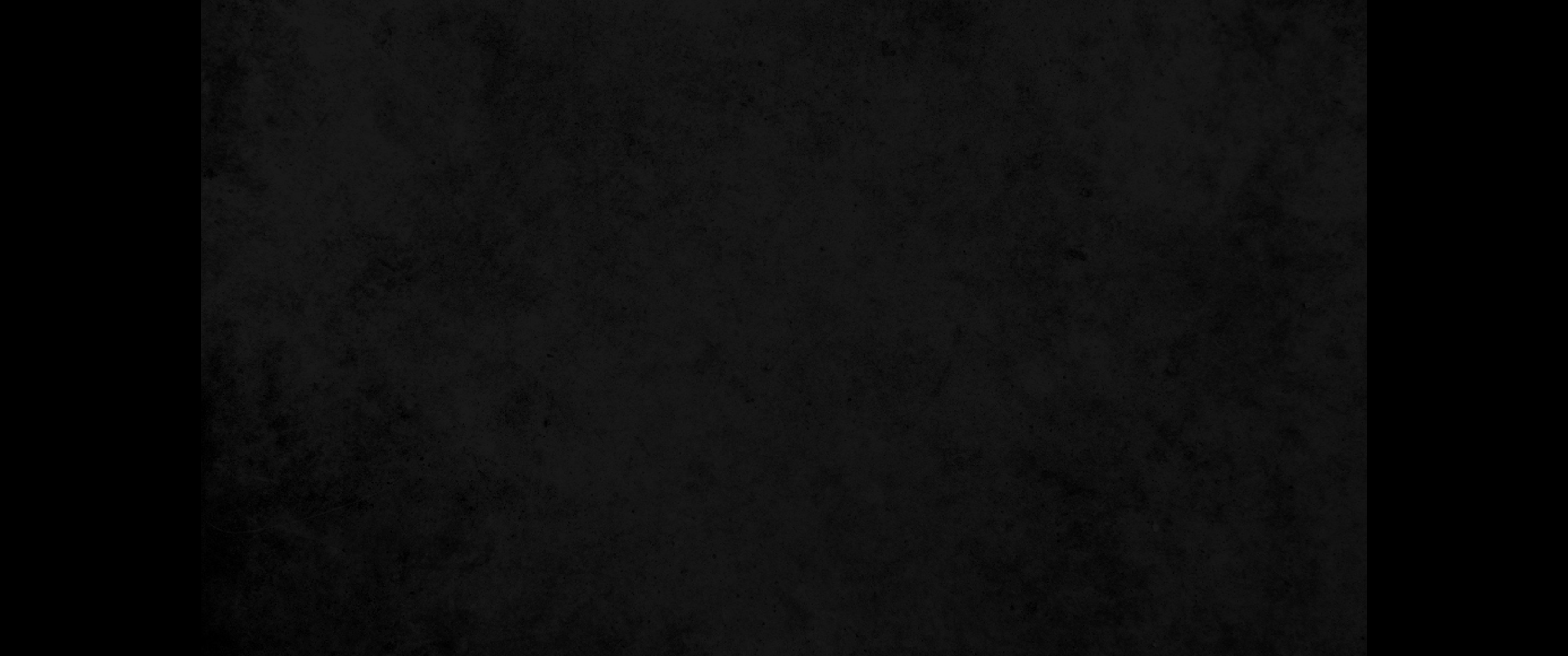 6. 여호와께서 모세에게 말씀하여 이르시되6. and the LORD said to him,
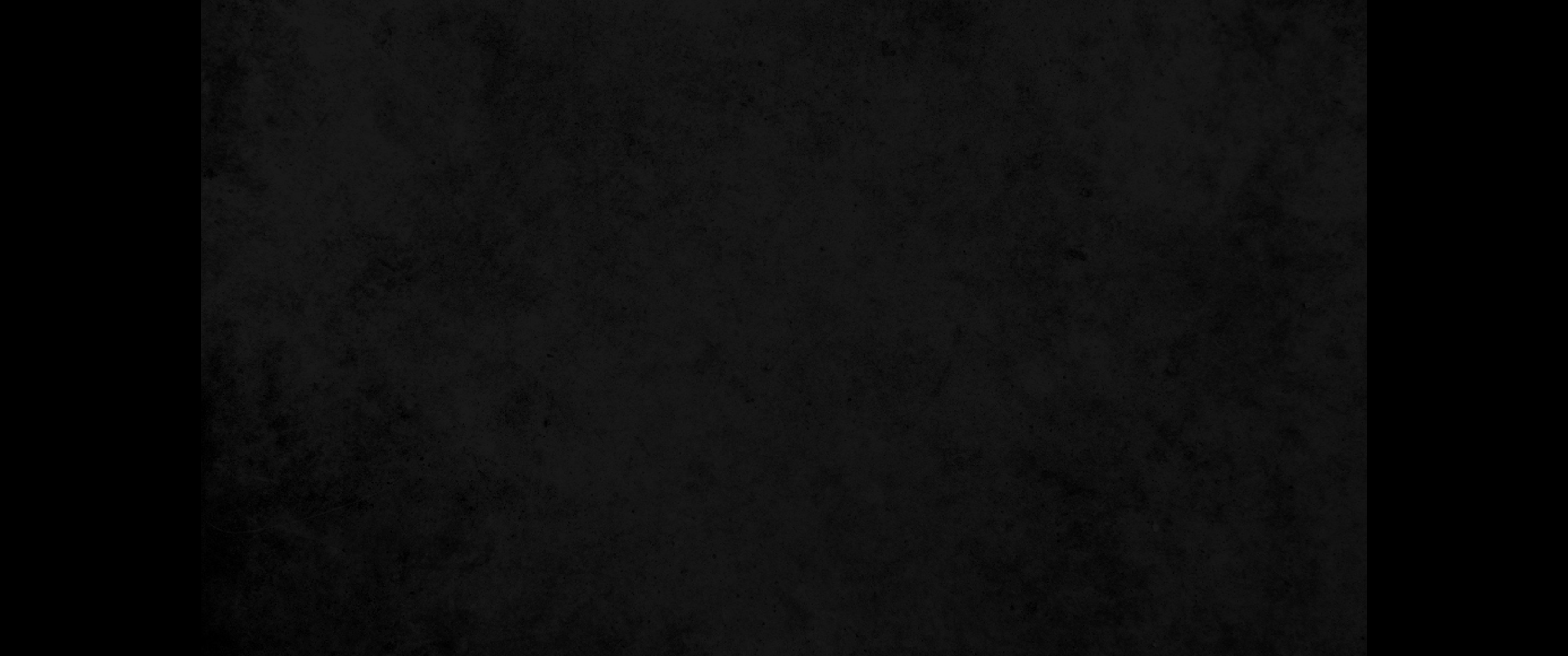 7. 슬로브핫 딸들의 말이 옳으니 너는 반드시 그들의 아버지의 형제 중에서 그들에게 기업을 주어 받게 하되 그들의 아버지의 기업을 그들에게 돌릴지니라7. "What Zelophehad's daughters are saying is right. You must certainly give them property as an inheritance among their father's relatives and turn their father's inheritance over to them.
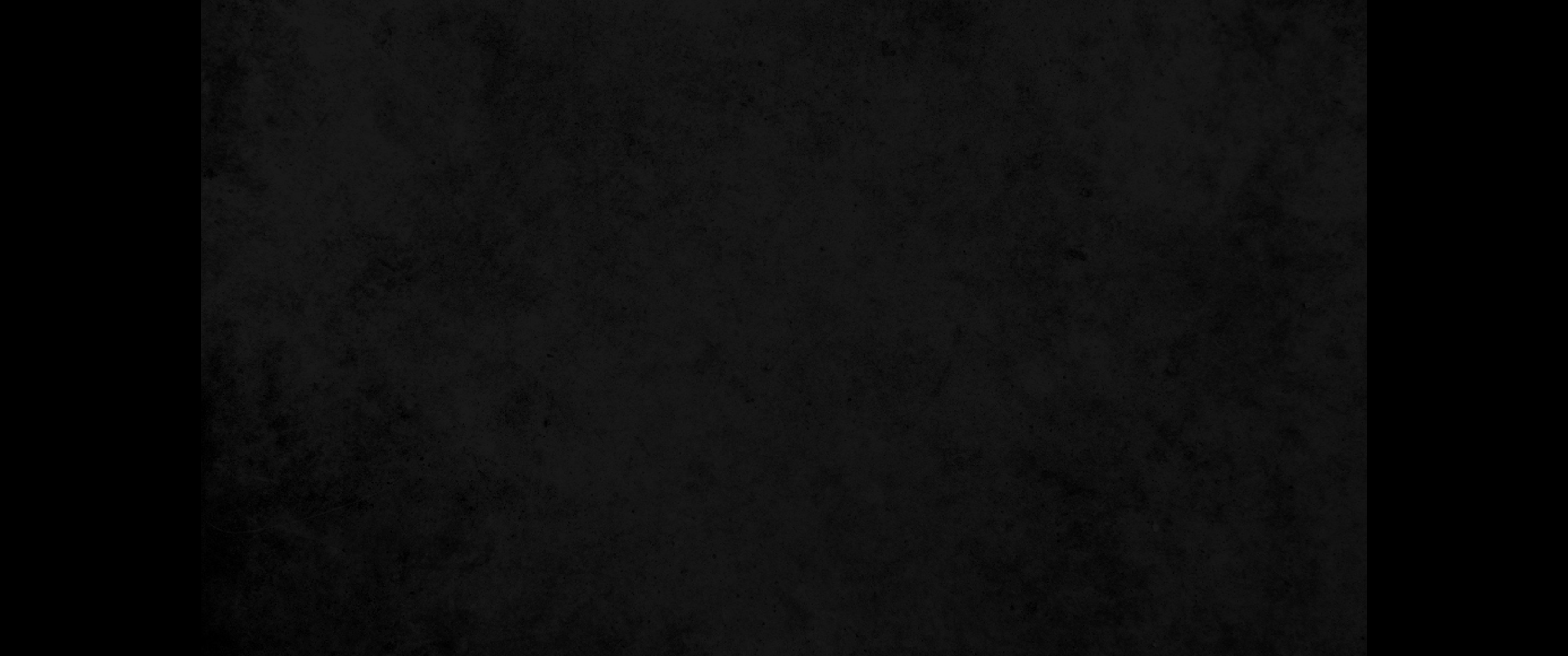 8. 너는 이스라엘 자손에게 말하여 이르기를 사람이 죽고 아들이 없으면 그의 기업을 그의 딸에게 돌릴 것이요8. "Say to the Israelites, 'If a man dies and leaves no son, turn his inheritance over to his daughter.
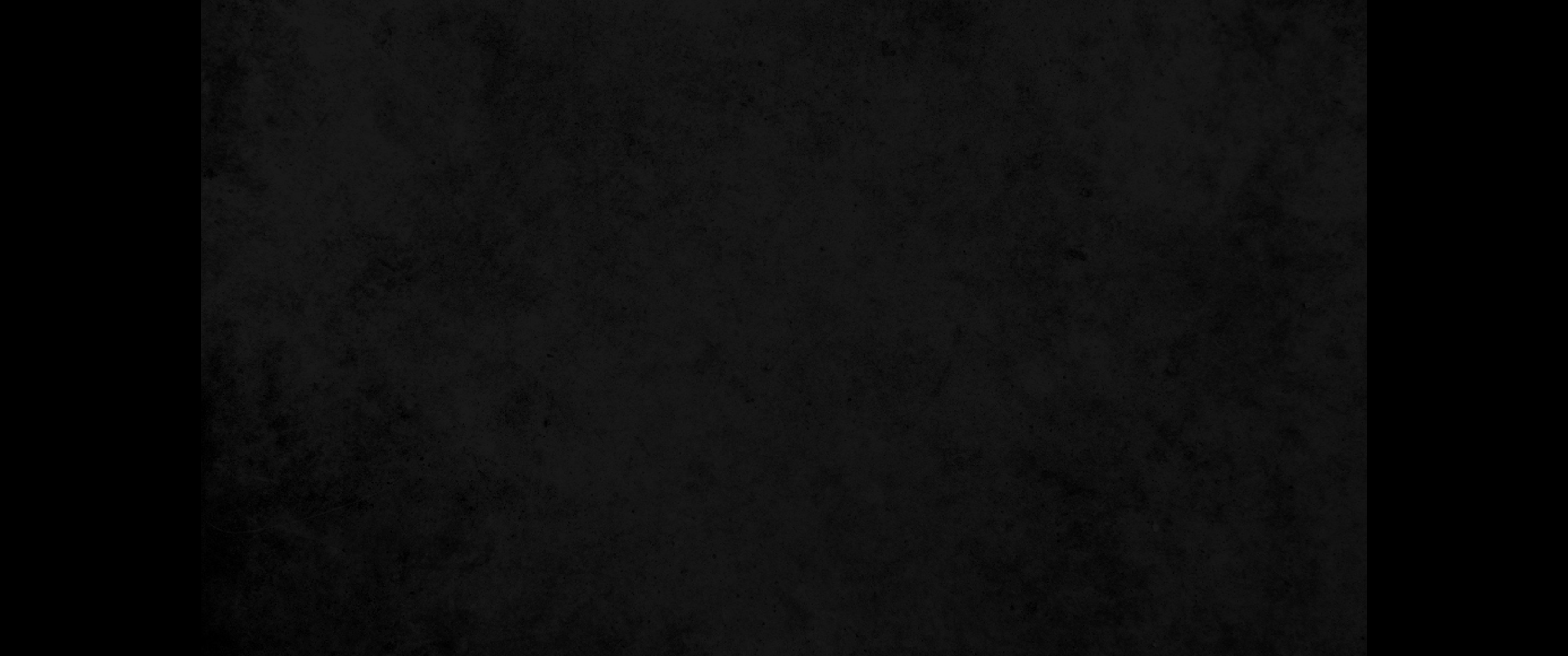 9. 딸도 없으면 그의 기업을 그의 형제에게 줄 것이요9. If he has no daughter, give his inheritance to his brothers.
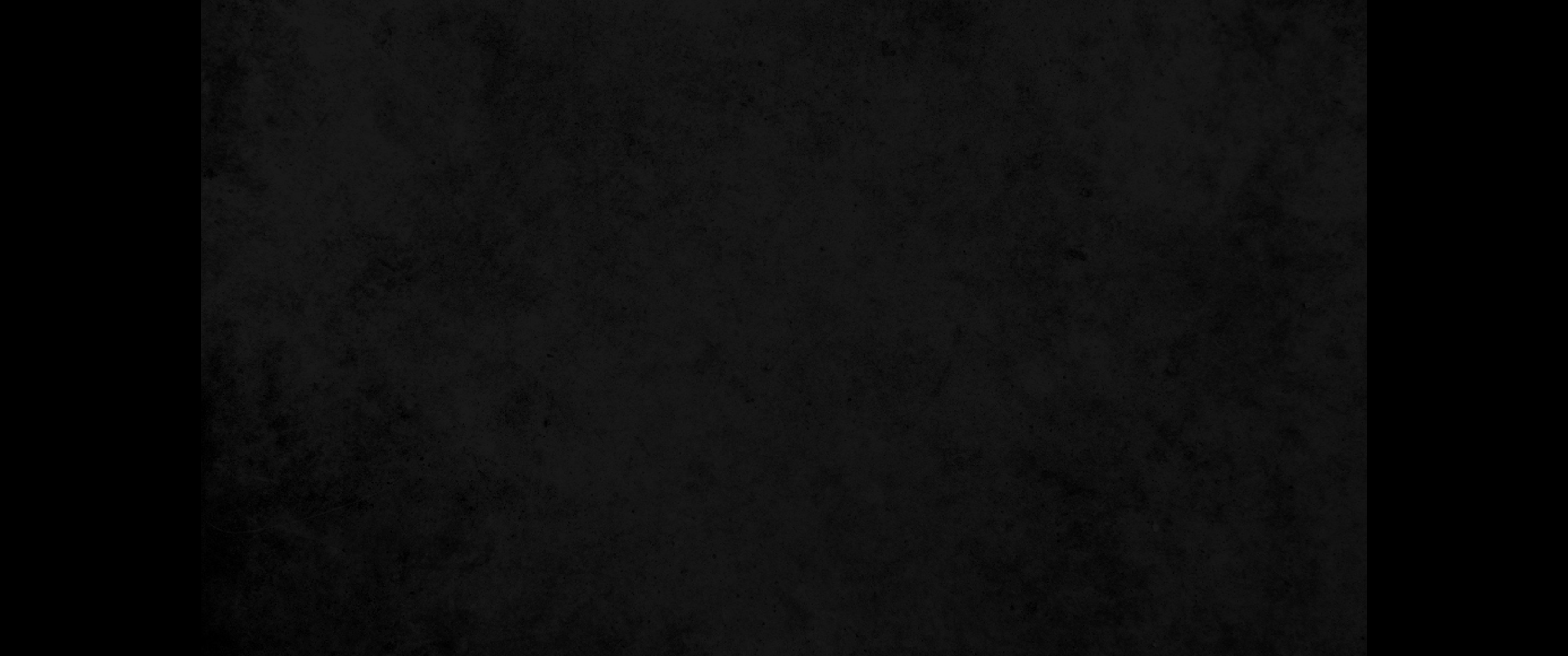 10. 형제도 없으면 그의 기업을 그의 아버지의 형제에게 줄 것이요10. If he has no brothers, give his inheritance to his father's brothers.
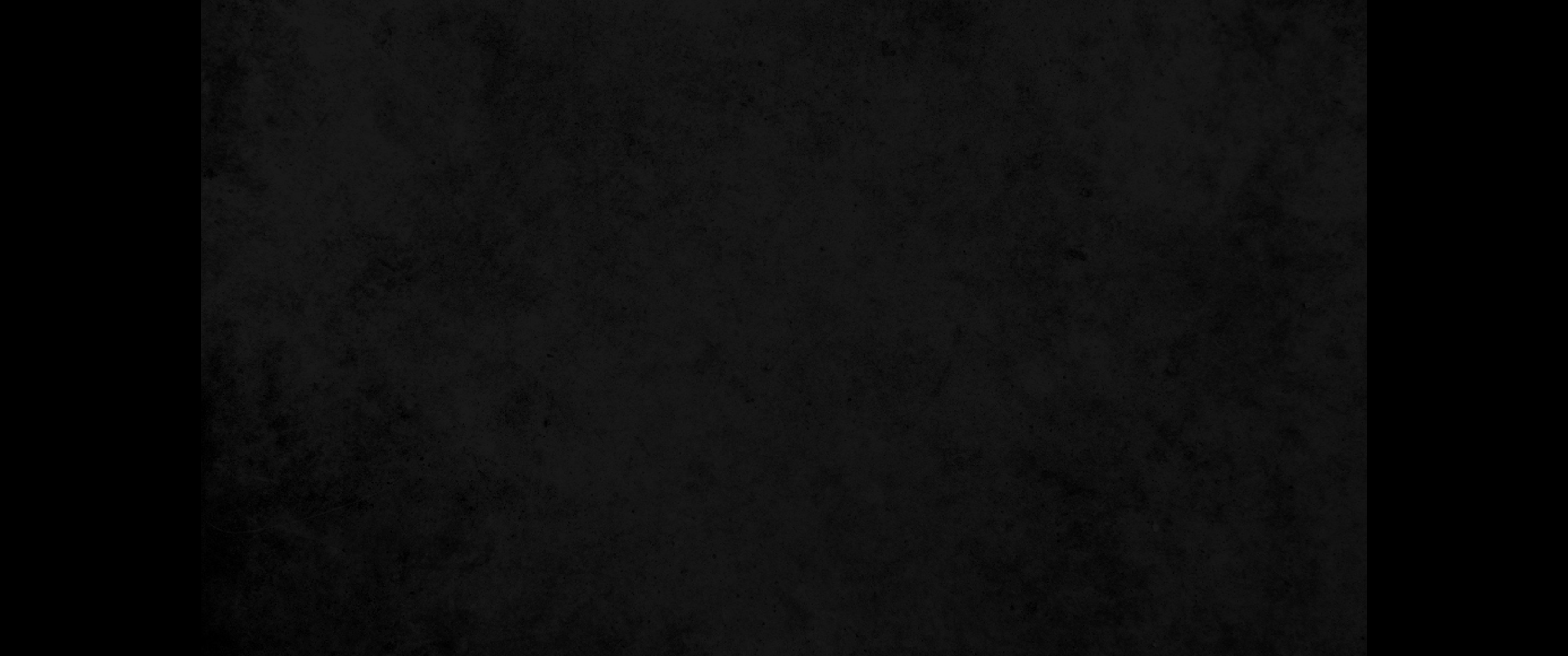 11. 그의 아버지의 형제도 없으면 그의 기업을 가장 가까운 친족에게 주어 받게 할지니라 하고 나 여호와가 너 모세에게 명령한 대로 이스라엘 자손에게 판결의 규례가 되게 할지니라11. If his father had no brothers, give his inheritance to the nearest relative in his clan, that he may possess it. This is to be a legal requirement for the Israelites, as the LORD commanded Moses.' "
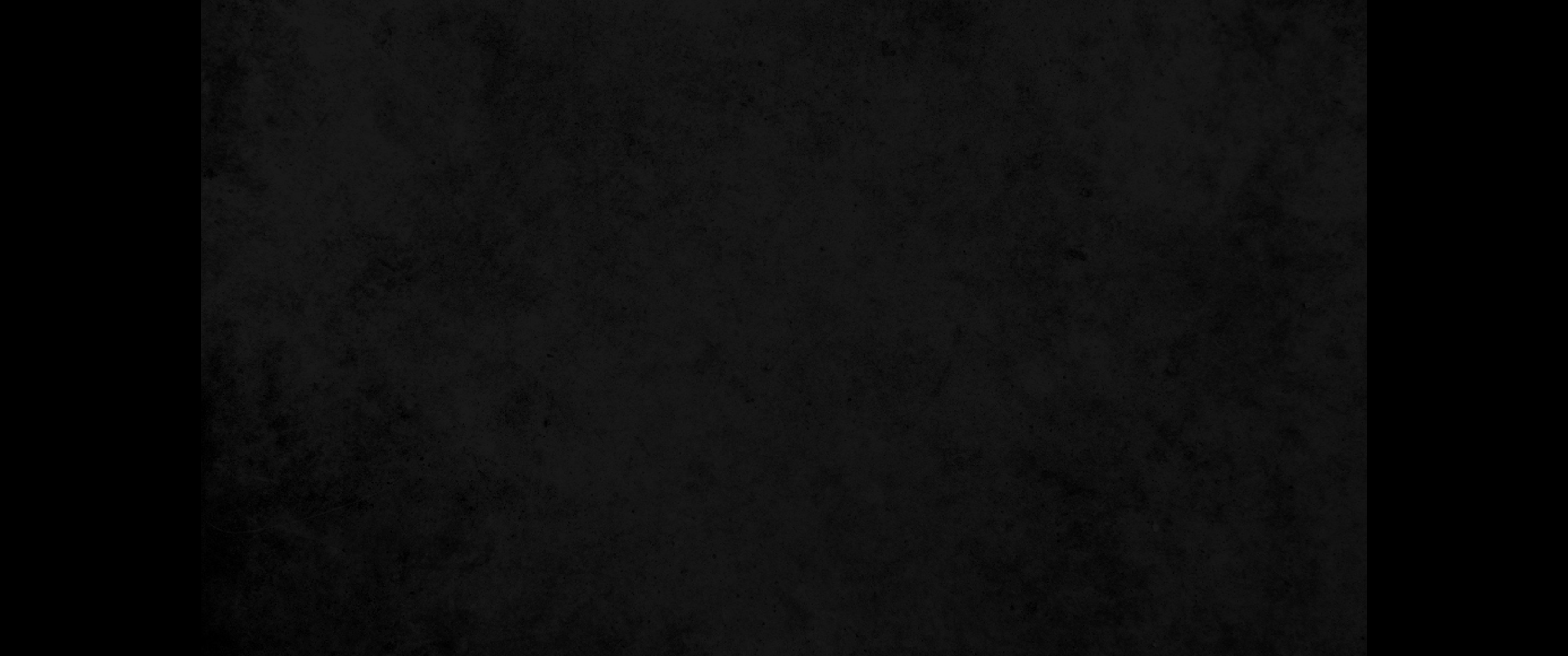 12. 여호와께서 모세에게 이르시되 너는 이 아바림 산에 올라가서 내가 이스라엘 자손에게 준 땅을 바라보라12. Then the LORD said to Moses, 'Go up this mountain in the Abarim range and see the land I have given the Israelites.
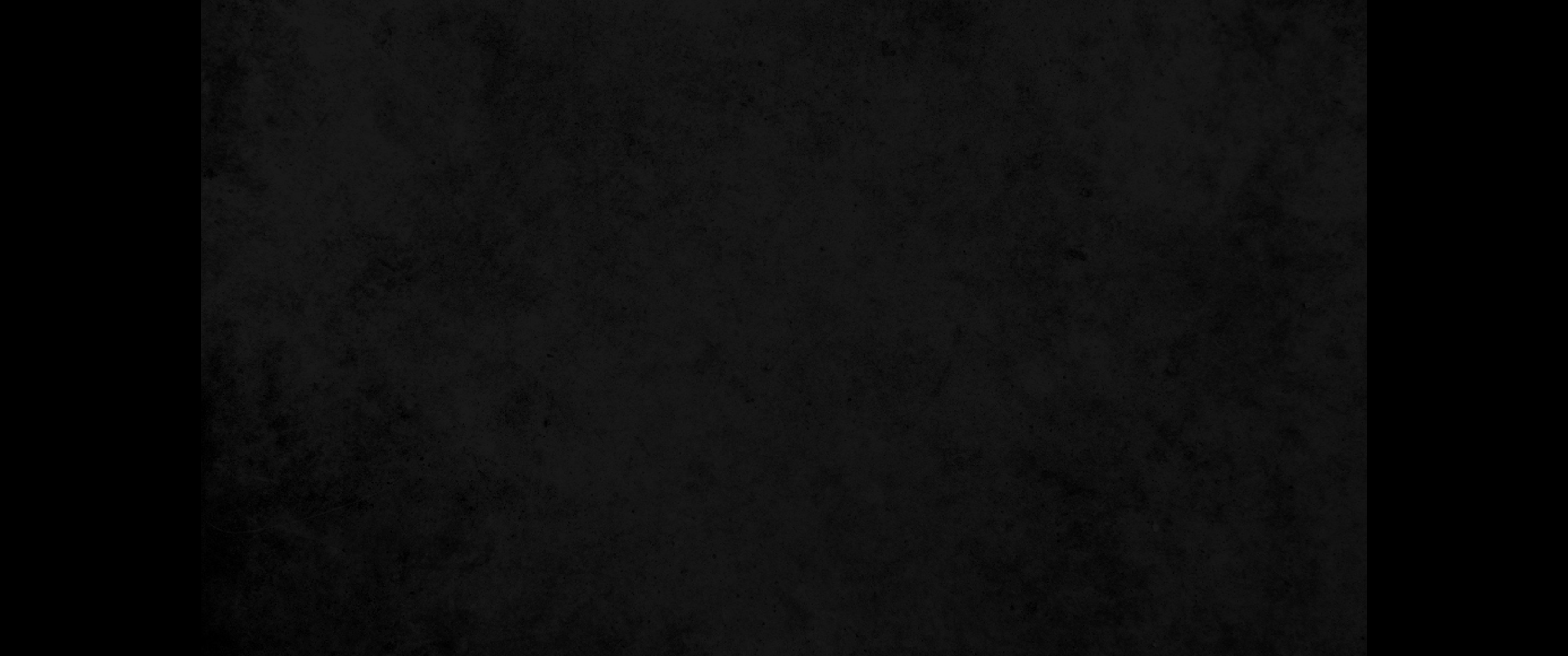 13. 본 후에는 네 형 아론이 돌아간 것 같이 너도 조상에게로 돌아가리니13. After you have seen it, you too will be gathered to your people, as your brother Aaron was,
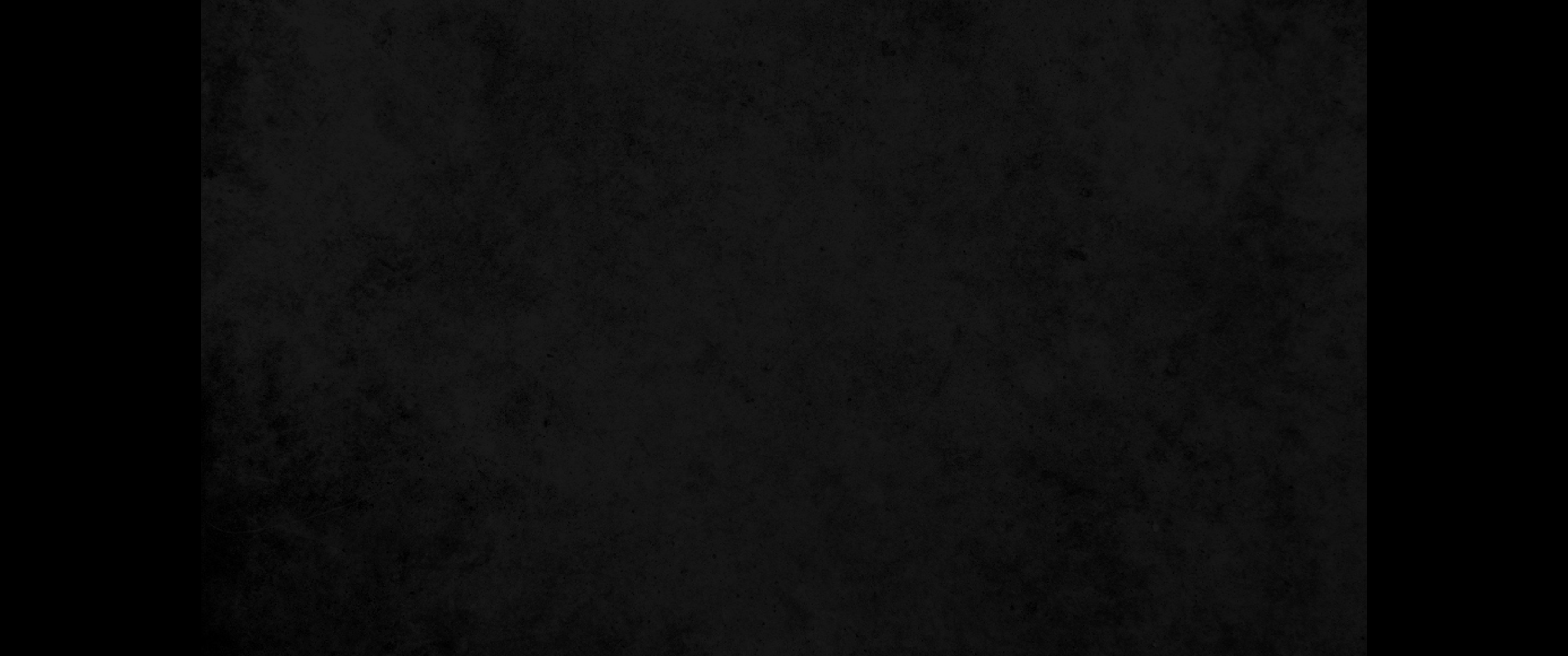 14. 이는 신 광야에서 회중이 분쟁할 때에 너희가 내 명령을 거역하고 그 물 가에서 내 거룩함을 그들의 목전에 나타내지 아니하였음이니라 이 물은 신 광야 가데스의 므리바 물이니라14. for when the community rebelled at the waters in the Desert of Zin, both of you disobeyed my command to honor me as holy before their eyes.' (These were the waters of Meribah Kadesh, in the Desert of Zin.)
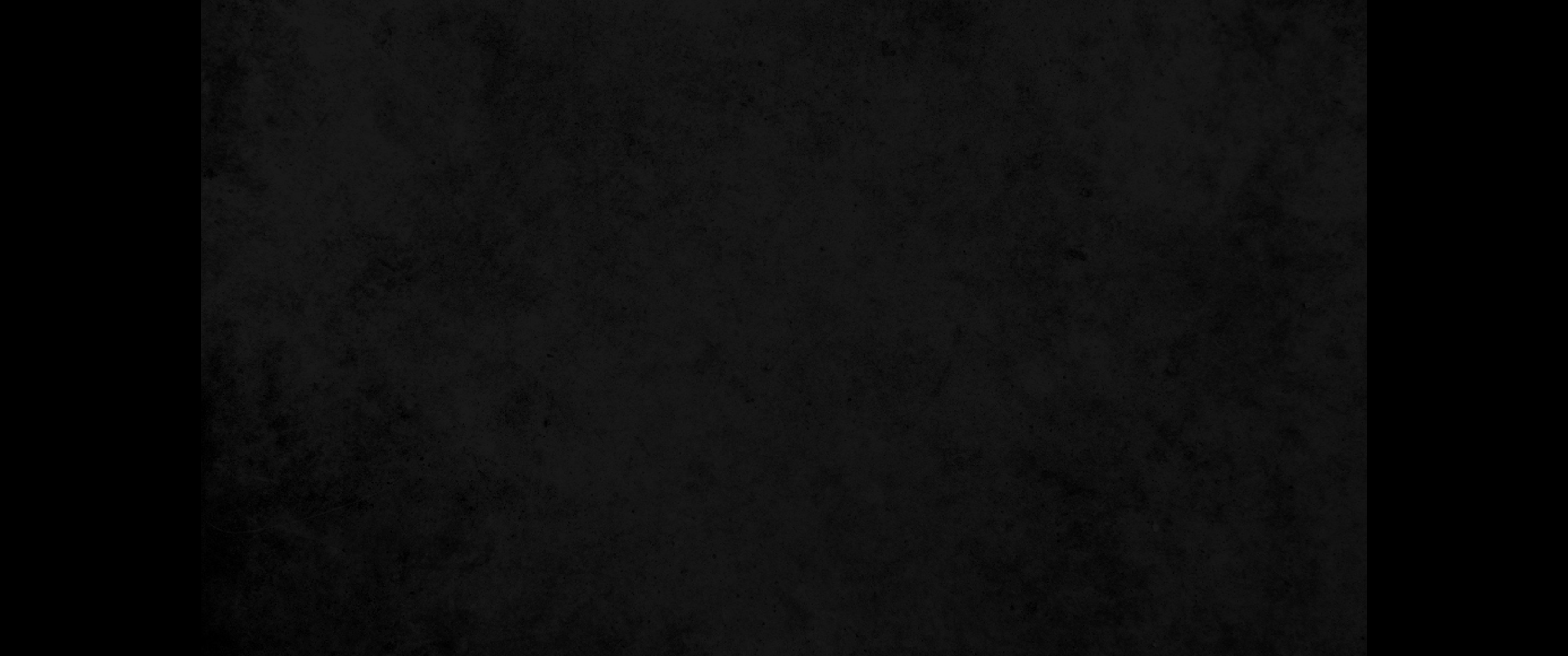 15. 모세가 여호와께 여짜와 이르되15. Moses said to the LORD,
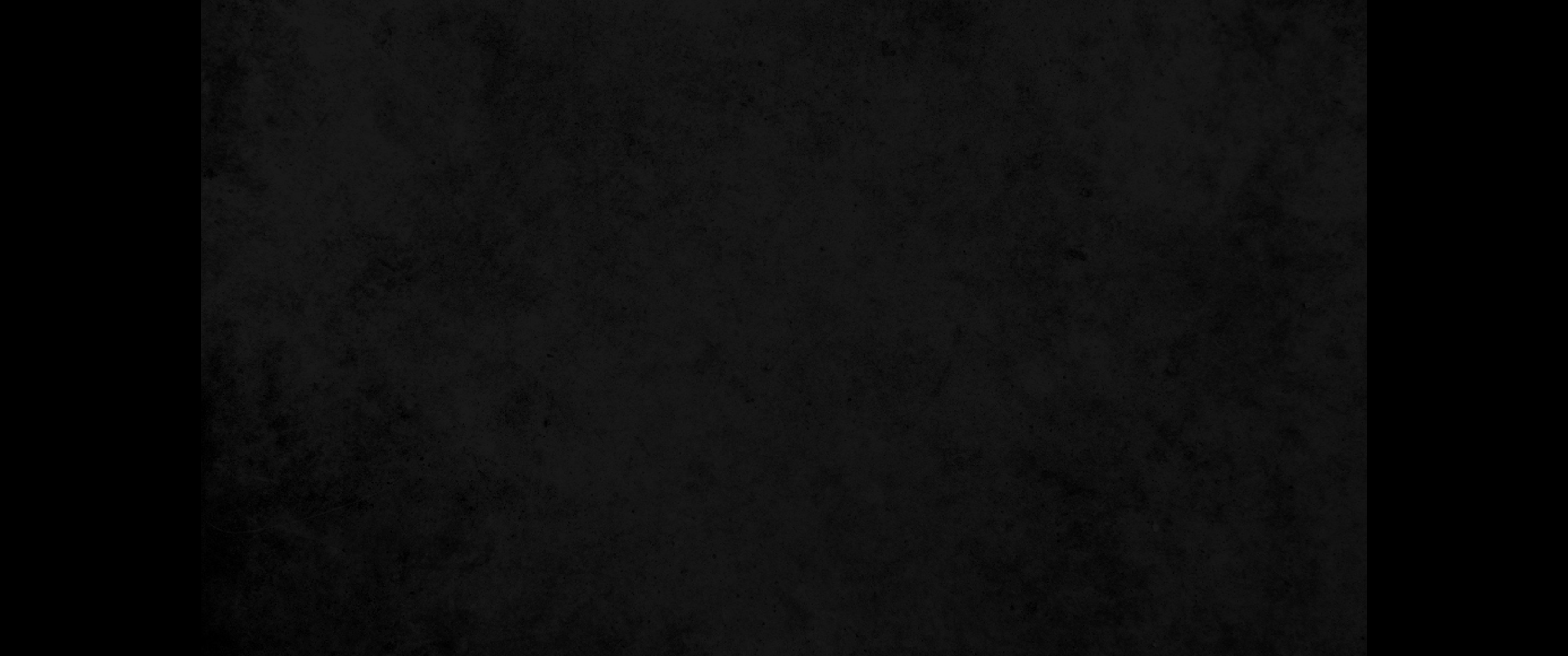 16. 여호와, 모든 육체의 생명의 하나님이시여 원하건대 한 사람을 이 회중 위에 세워서16. 'May the LORD, the God of the spirits of all mankind, appoint a man over this community
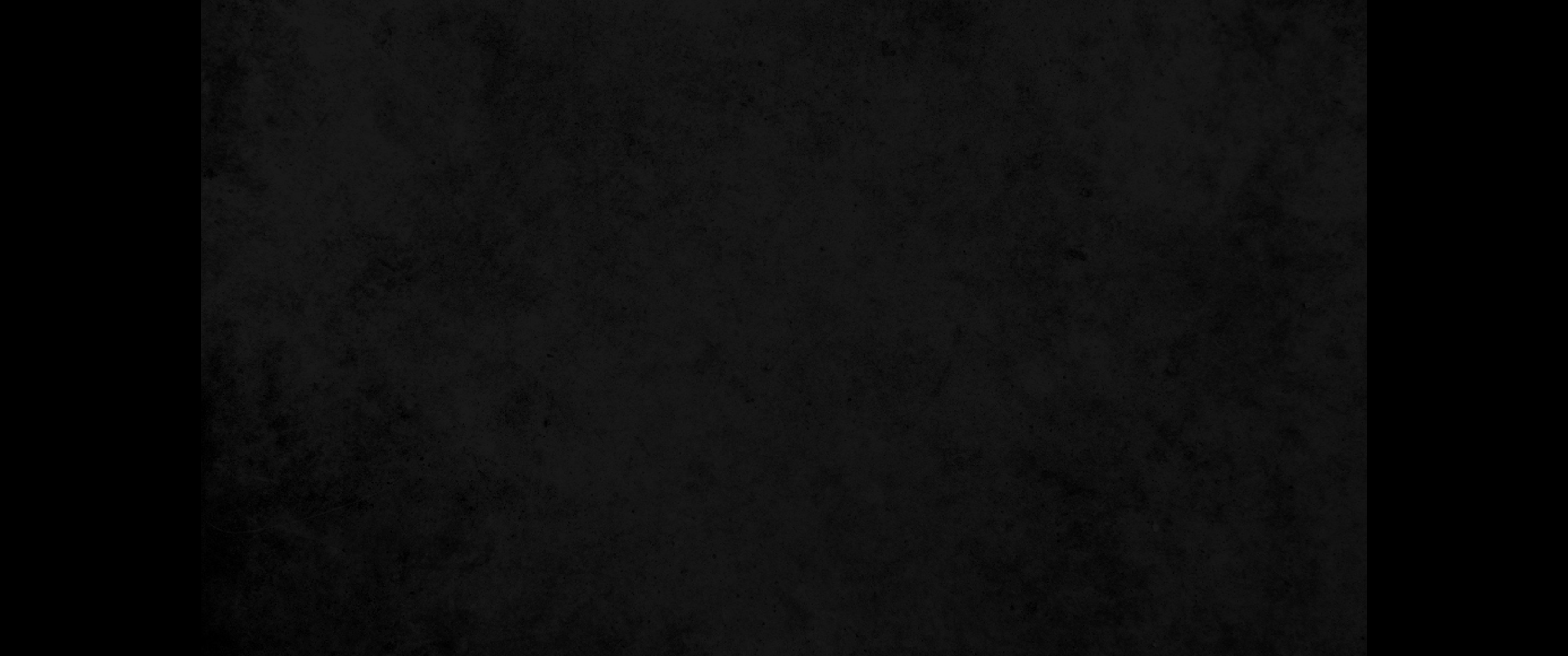 17. 그로 그들 앞에 출입하며 그들을 인도하여 출입하게 하사 여호와의 회중이 목자 없는 양과 같이 되지 않게 하옵소서17. to go out and come in before them, one who will lead them out and bring them in, so the LORD's people will not be like sheep without a shepherd."
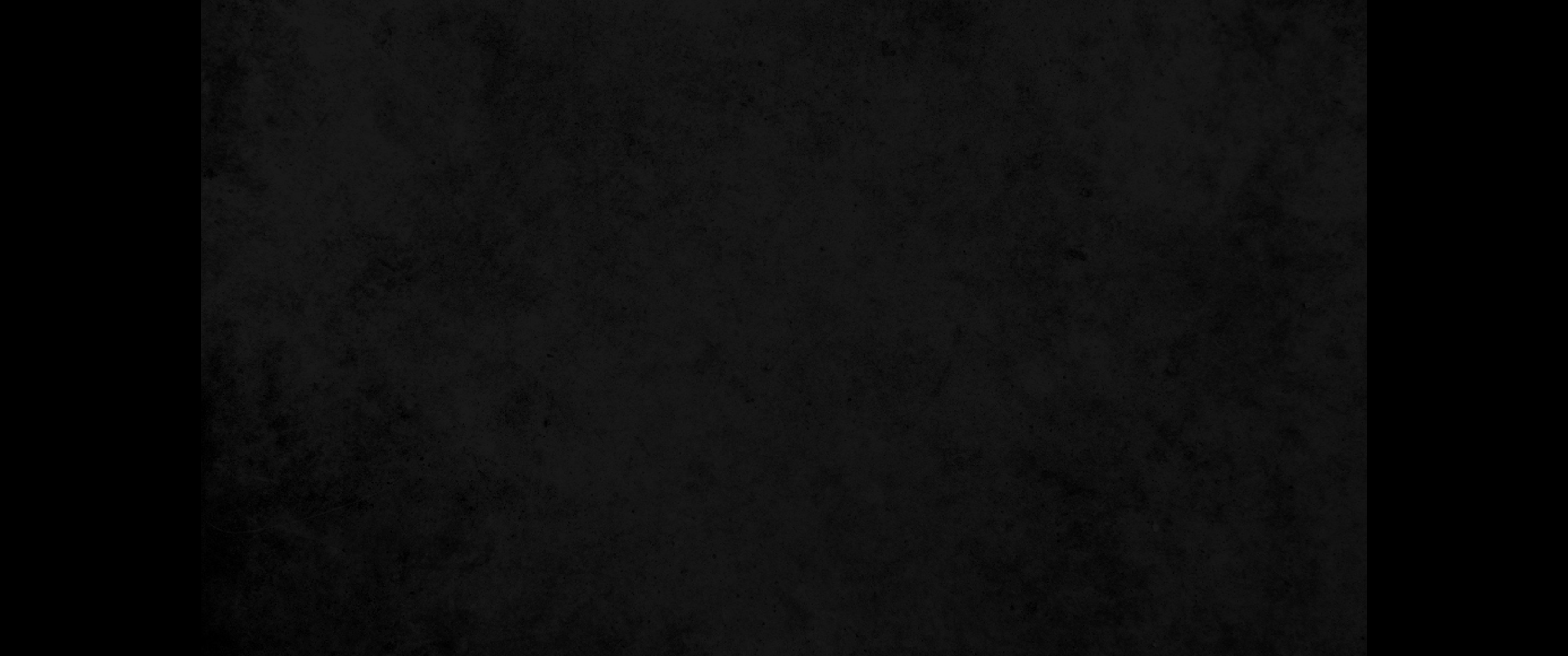 18. 여호와께서 모세에게 이르시되 눈의 아들 여호수아는 그 안에 영이 머무는 자니 너는 데려다가 그에게 안수하고18. So the LORD said to Moses, 'Take Joshua son of Nun, a man in whom is the spirit, and lay your hand on him.
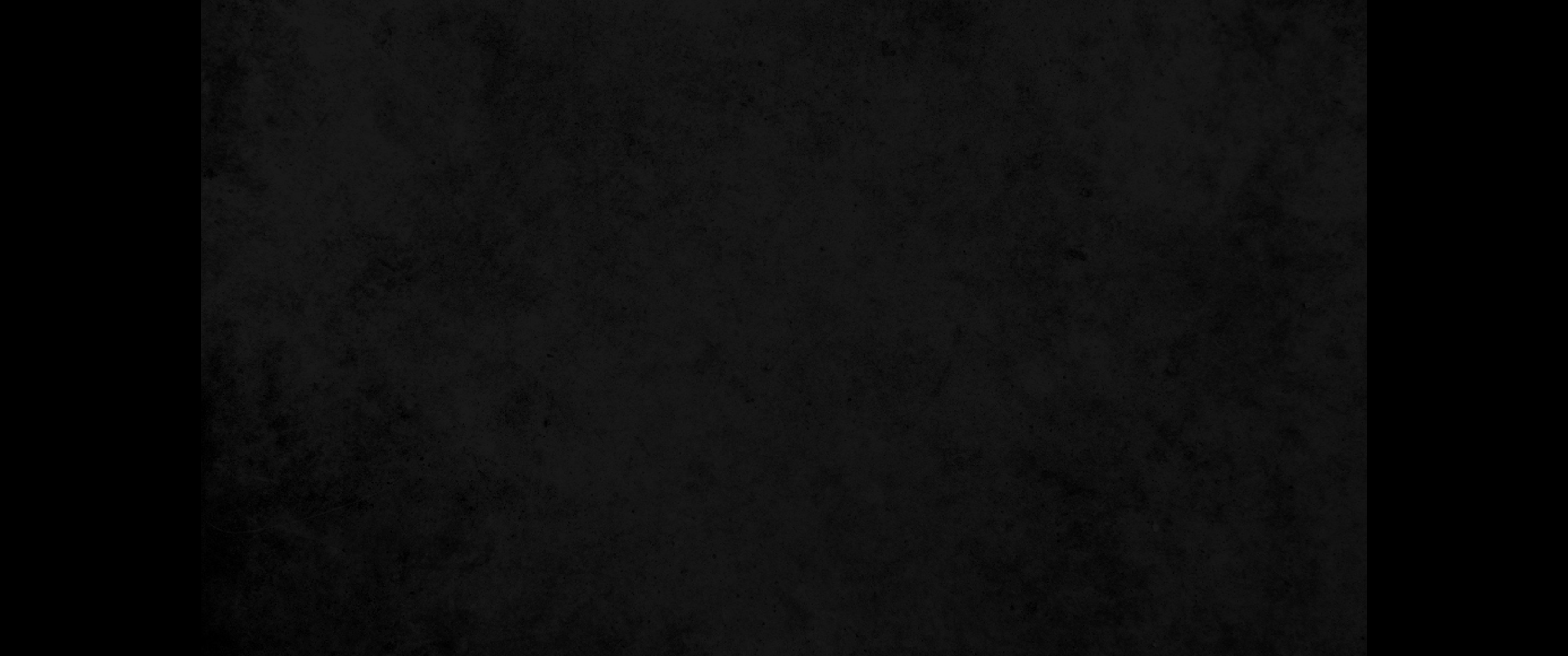 19. 그를 제사장 엘르아살과 온 회중 앞에 세우고 그들의 목전에서 그에게 위탁하여19. Have him stand before Eleazar the priest and the entire assembly and commission him in their presence.
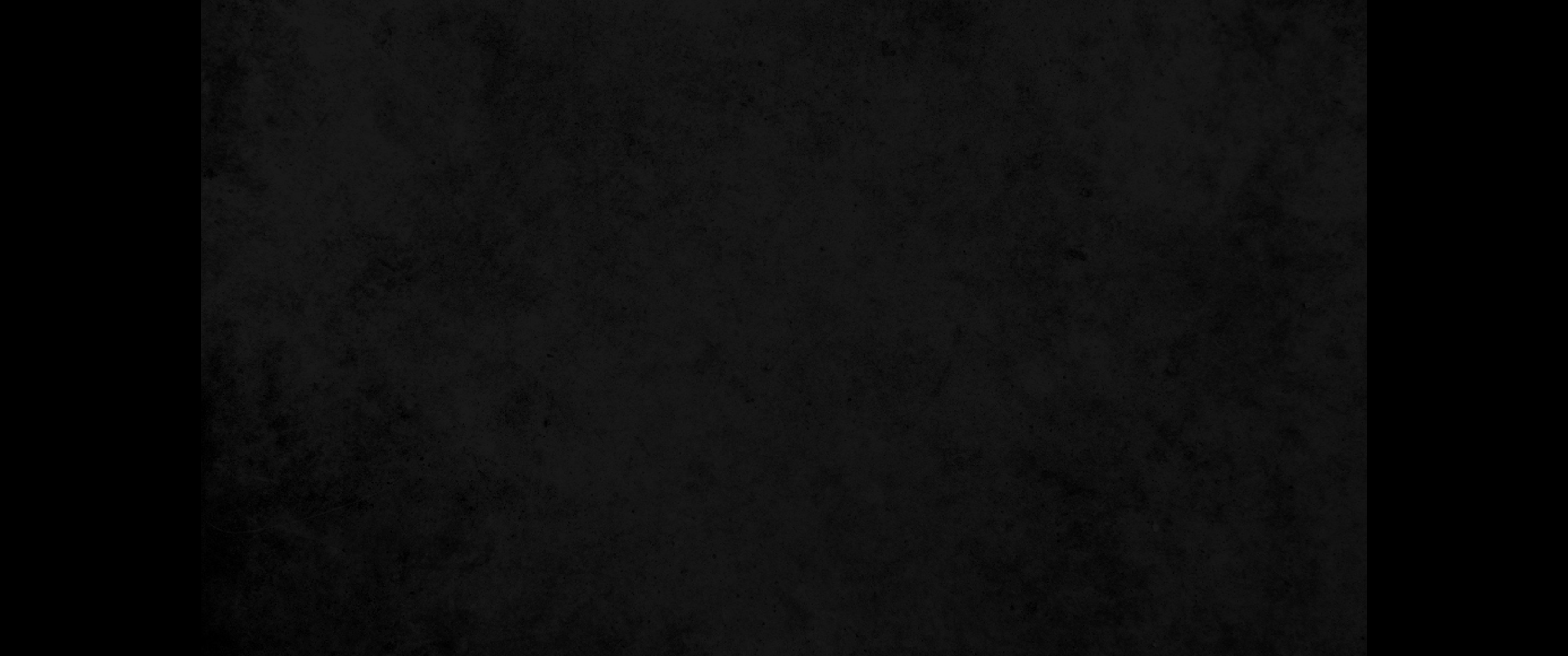 20. 네 존귀를 그에게 돌려 이스라엘 자손의 온 회중을 그에게 복종하게 하라20. Give him some of your authority so the whole Israelite community will obey him.
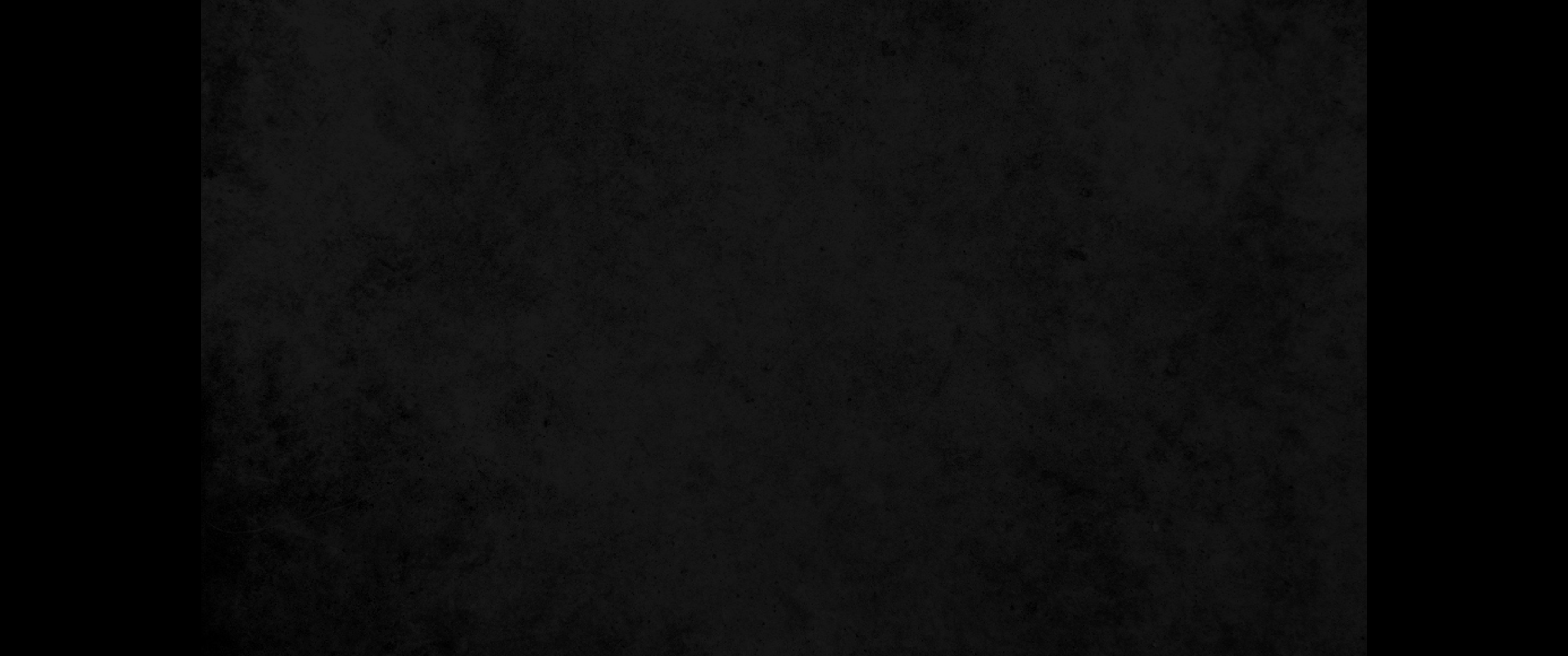 21. 그는 제사장 엘르아살 앞에 설 것이요 엘르아살은 그를 위하여 우림의 판결로써 여호와 앞에 물을 것이며 그와 온 이스라엘 자손 곧 온 회중은 엘르아살의 말을 따라 나가며 들어올 것이니라21. He is to stand before Eleazar the priest, who will obtain decisions for him by inquiring of the Urim before the LORD. At his command he and the entire community of the Israelites will go out, and at his command they will come in.'
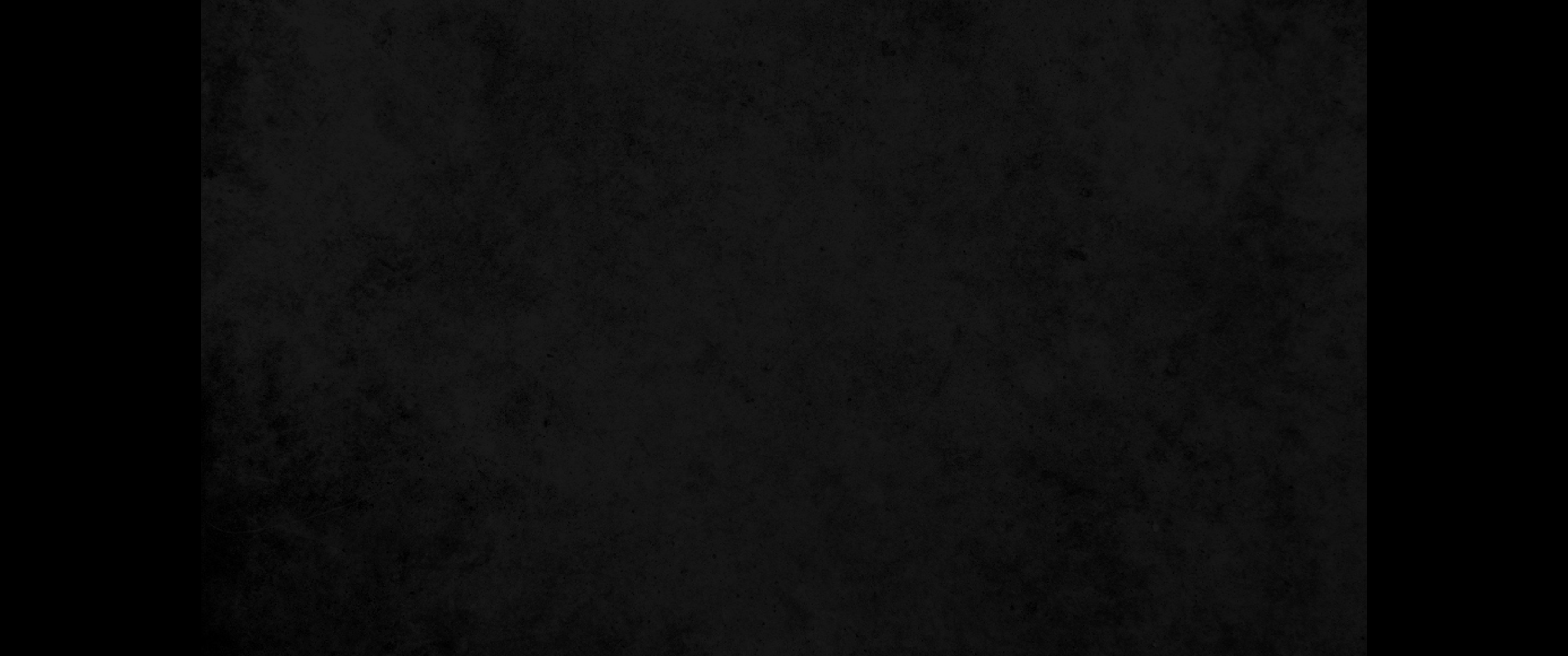 22. 모세가 여호와께서 자기에게 명령하신 대로 하여 여호수아를 데려다가 제사장 엘르아살과 온 회중 앞에 세우고22. Moses did as the LORD commanded him. He took Joshua and had him stand before Eleazar the priest and the whole assembly.
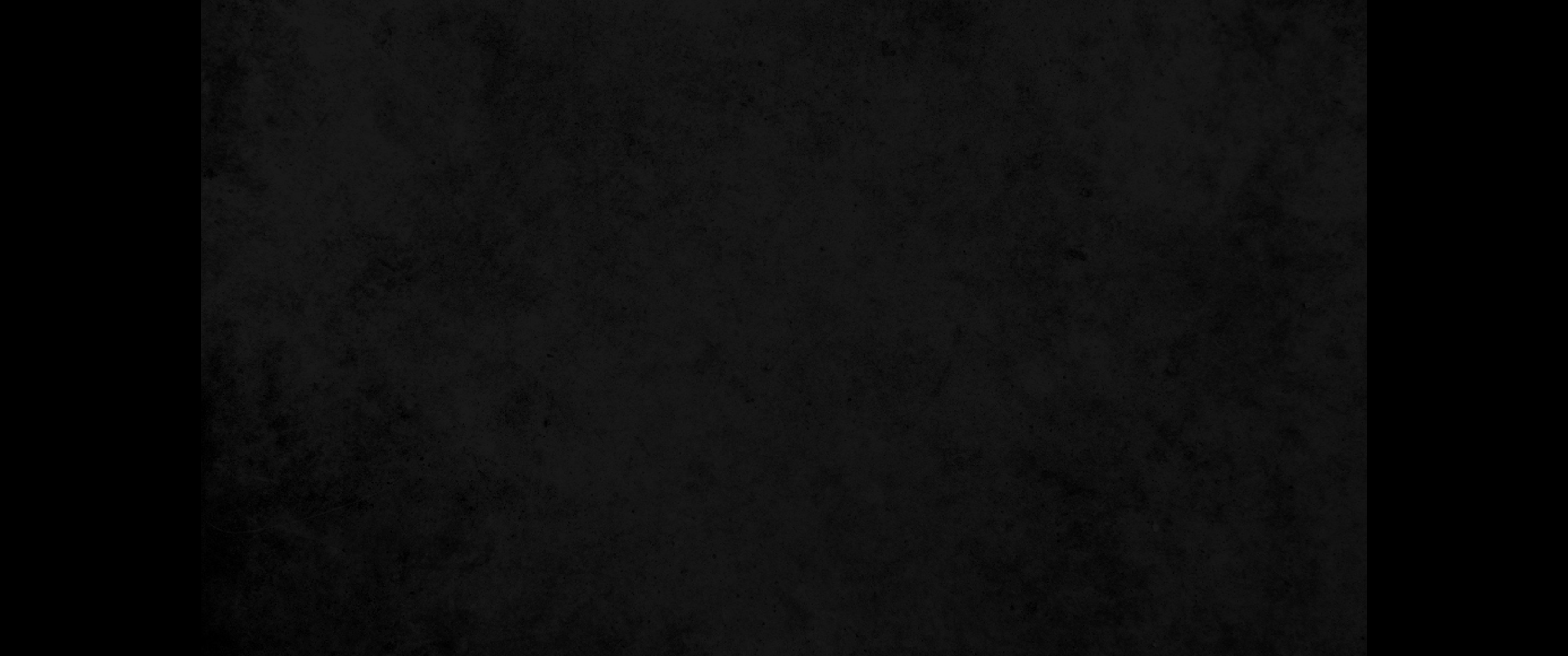 23. 그에게 안수하여 위탁하되 여호와께서 모세에게 명령하신 대로 하였더라23. Then he laid his hands on him and commissioned him, as the LORD instructed through Moses.